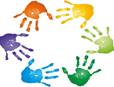 CFCC NETWORK
Statement of Purpose - CFCC Network
This Network comes together because we believe in a world where children are supported and empowered to be active citizens, and we can make a difference – individually or collectively! 
In our network we will discover new ways to lead our colleagues and our communities to become child friendly, and share with each other examples of good practice.

Access the Agenda and Minutes via the following links:

Agenda
Minutes
Network meeting dates

Network meetings are held quarterly and we welcome new participants!

For more information about the CFCC network, to join or to discuss how you and your organisation can support the Charter, contact the VLGA on 03 9349 7999